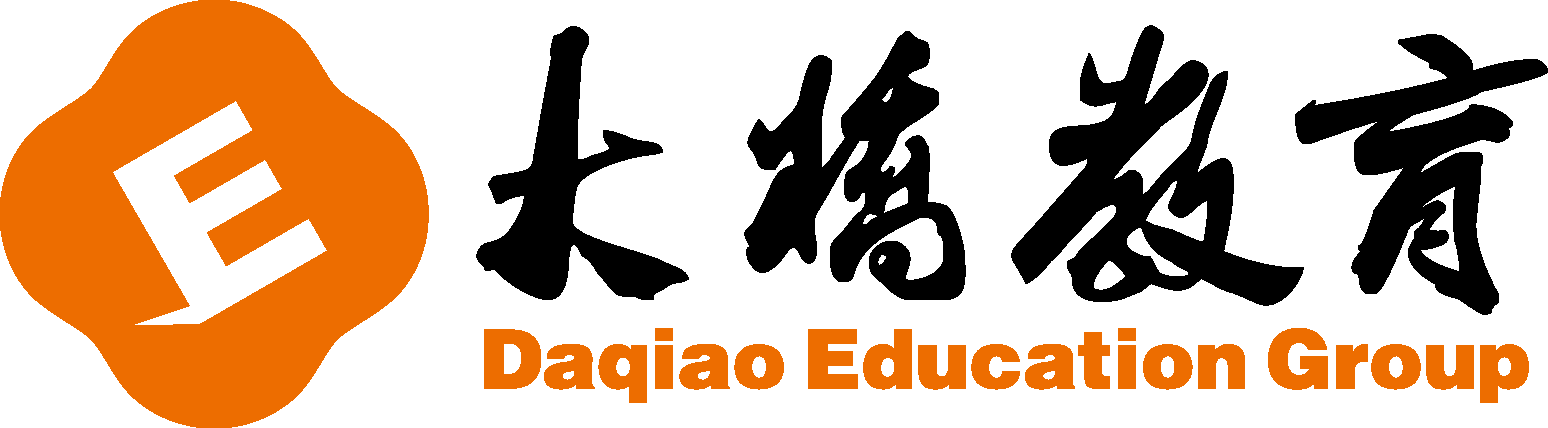 爱学习新概念Lesson 11-12微信教学
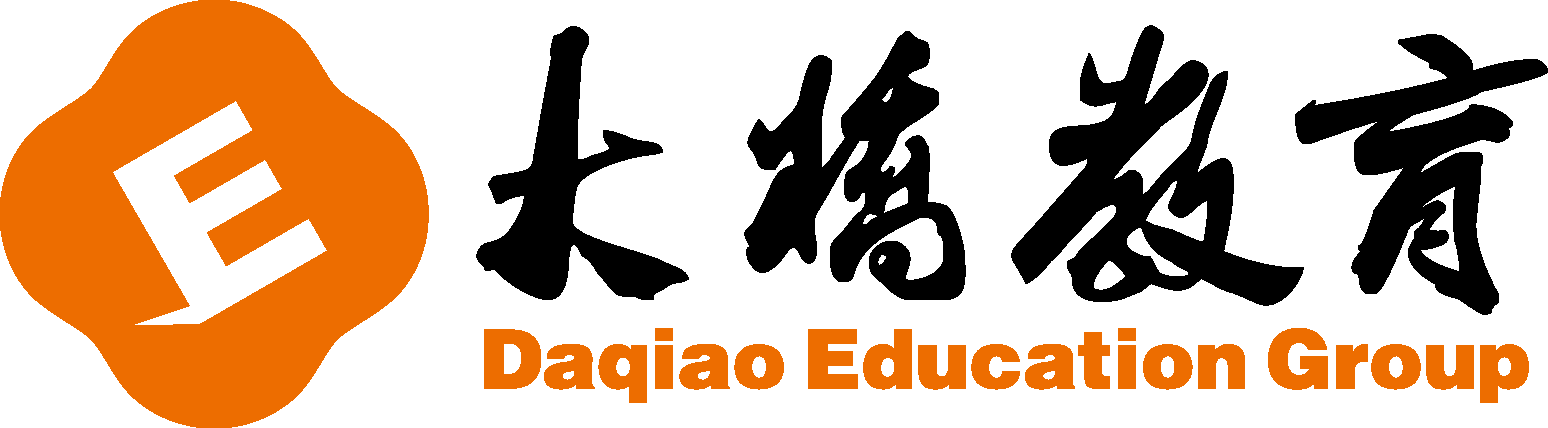 I. 写出下列单词的正确形式
6. her （主格）______
7. your （主格）______
8. it （主格）______
9. our （主格）______
10. his （主格）______
I （形物代）______
he （形物代）______
we （形物代）______
they （形物代）______
you （形物代）______
she
my
you
his
it
our
we
their
he
your
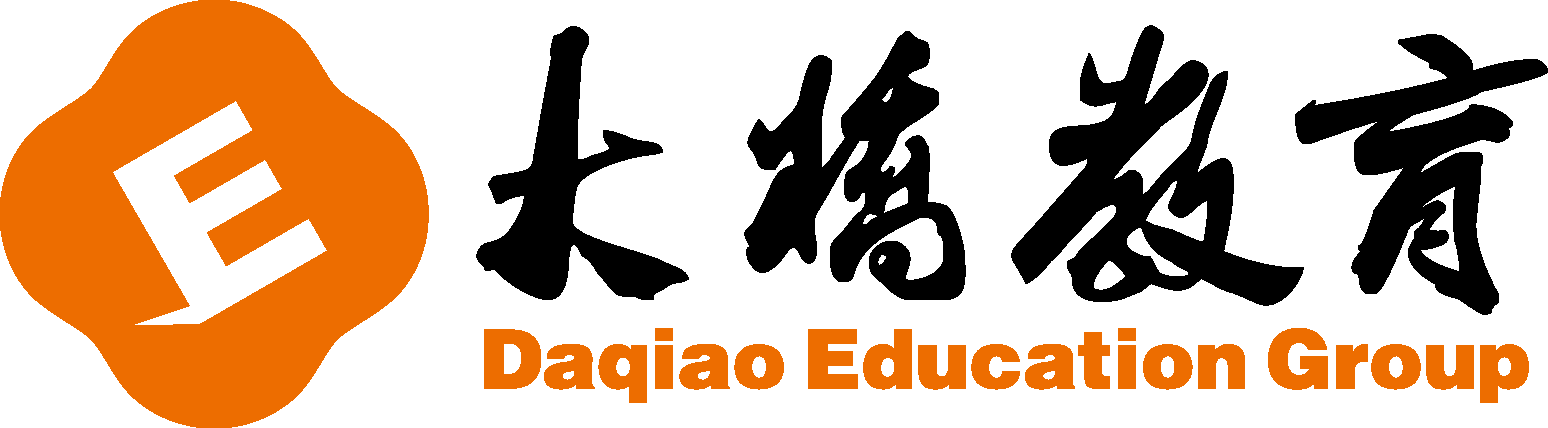 II. 单项选择
A
(     ) 1. -- Whose is this suit?     
            -- It’s my ________. It’s his suit.
	A. father’s		      B. mother’s		  C. father
(     ) 2. This is your ticket. ________.
	A. Here are you	      B. You are here	  C. Here you are
(     ) 3. This is ________ house. It is very big.
	A. Lisa and Emma	      B. Lisa and Emma’s	  C. Lisa’s and Emma’s
(     ) 4. -- Here is your handbag. ________!  -- Thank you.
	A. See	               B. Catch		  C. Perhaps
(     ) 5. -- Is this car Judy’s?                        -- ________.
         A. Yes, he is.	      B. Perhaps it is.	  C. No, she isn’t.
C
B
B
B
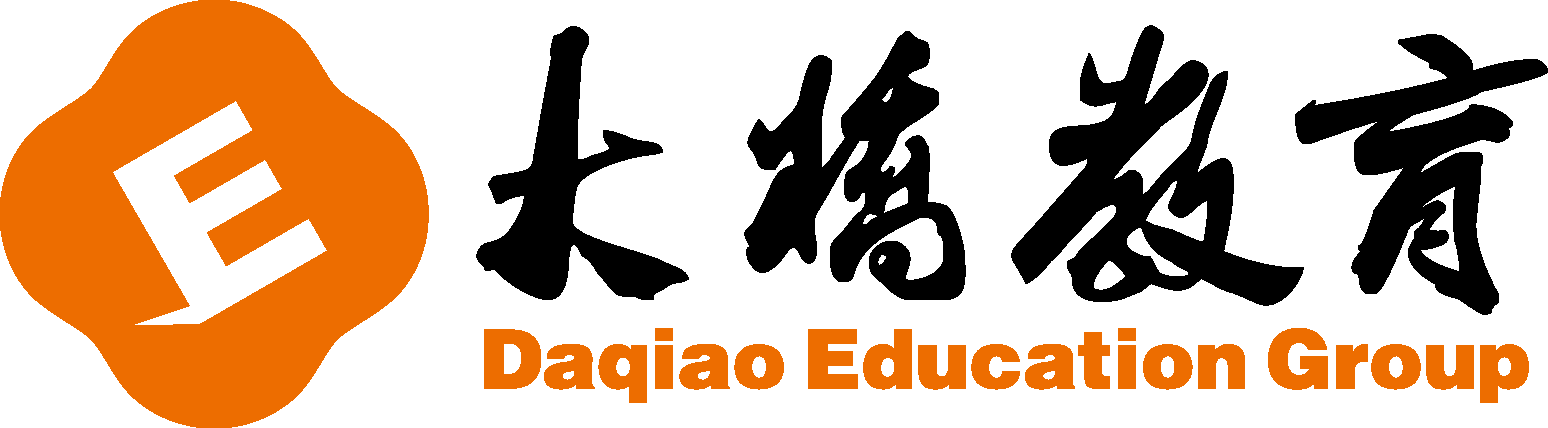 III. 根据汉语意思，补全句子
1.谁的女式衬衫是白色？
   ________ blouse is ________?
2. 这是你的钢笔，给你，接着！
  This is your pen. ________ you are. ________!
3. 这是你的连衣裙吗？
  Is this ________ ________?
4. Jenny的手提包是蓝色的。
   ________ handbag is ________.
5. 这是谁的雨伞？
   ________ umbrella ________ this? / ________________________?
Whose
white
Catch
Here
your       dress
Jenny’s
blue
Whose
is
Whose is this umbrella
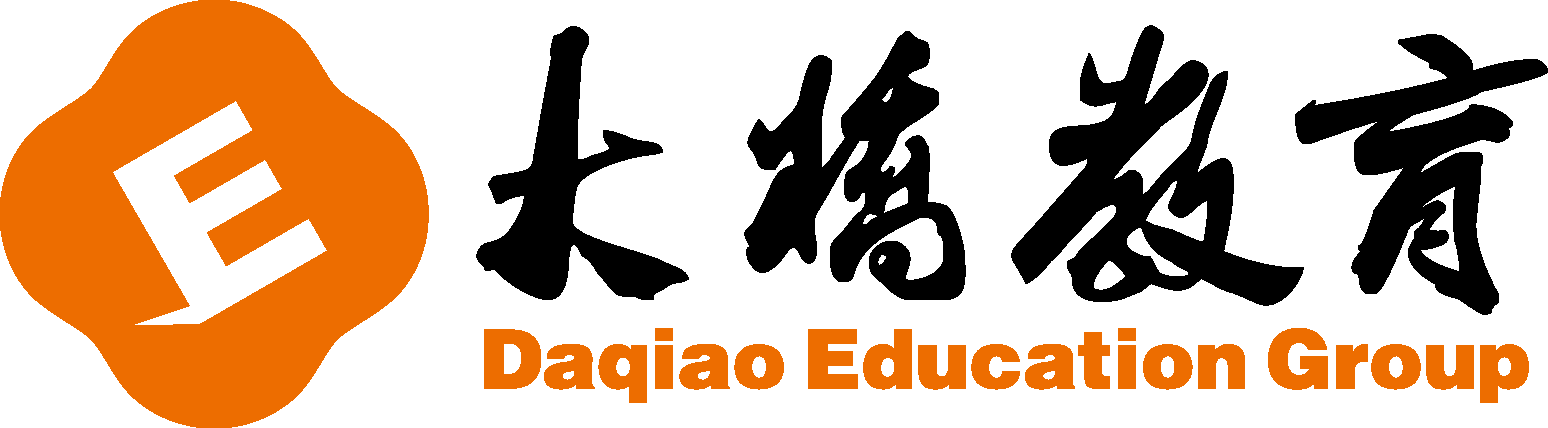 See you.